198. A La Batalla
¡A la batalla y a la victoria
Vamos con Dios, nuestro Rey!
Que con su brazo fuerte, robusto,
Siempre defiende su grey.
Pues sin temor avancemos
Entusiasmados por fe;
Siempre alegres cantemos
Gloria a Dios, nuestro Rey.

Coro:
No es la carrera de los valientes,
Ni de los fuertes la paz,
Mas de los fieles en Cristo
Es el eterno solaz.
2. ¡A la batalla y a la victoria!
¿Quién será este buen Rey?
¿Quiénes las tropas, los que le siguen
En esta lucha de fe?
Es Jehová el Poderoso
Entre los reyes, el Rey,
Acompañado por todos
Los que ya son de su grey.

Coro:
No es la carrera de los valientes,
Ni de los fuertes la paz,
Mas de los fieles en Cristo
Es el eterno solaz.
3. ¡A la batalla y a la victoria!
Bajo tan buen general,
Derrotaremos, sí, en seguida,
Todas las fuerzas del mal.
Reinos y tronos, aun mundos,
Todos al fin pasarán,
Pero los fieles en Cristo
Vida eterna tendrán.

Coro:
No es la carrera de los valientes,
Ni de los fuertes la paz,
Mas de los fieles en Cristo
Es el eterno solaz.
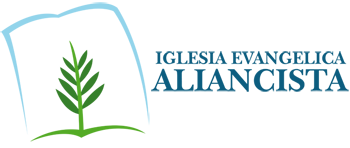